Thank You!!!!!!!!!!!!!!!!!!!!!!!!!!!!
The Hyatt and Palm Springs for all their hospitality
Gail and CCC
The scientific secretaries
The conveners and organizing committee
All the great speakers
Everyone for all the great participation and discussion throughout the week
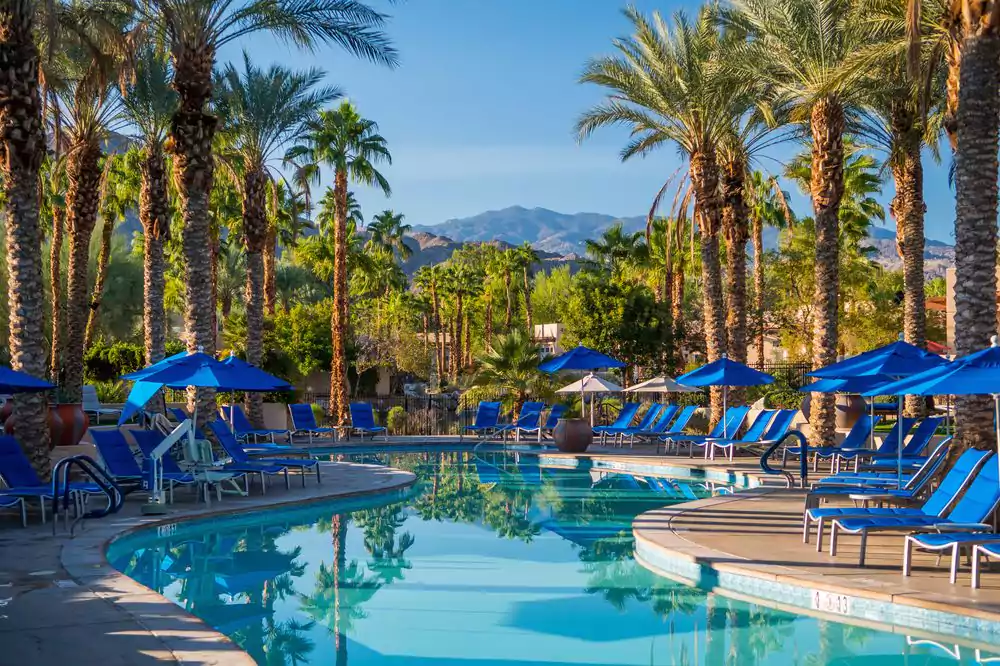 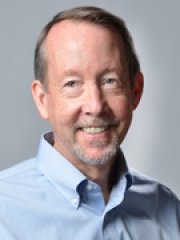 Special thanks to Wick!
Save the date for CIPANP 2021
Welcome Baha Balantekin as the co-chair for the 2021 meeting and chair of the 2024 meeting!
Visit us on facebook and make  suggestion for the next location
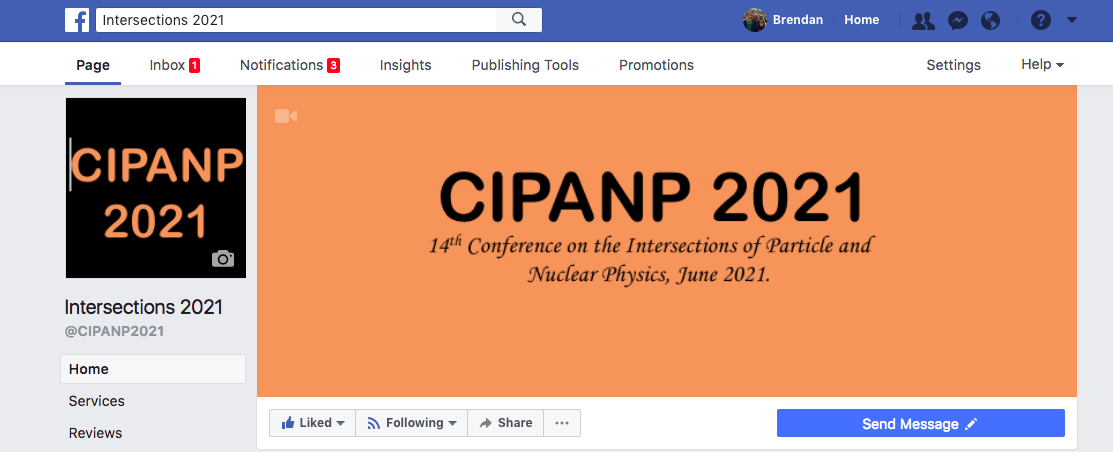 2